HMP200/UPC203/VMP200/NOV/DEC/2016
BILE PRODUCTION, SECRETION, STORAGE, AND ENTEROHEPATIC CIRCULATION OF BILE ACIDS
REFERENCES
GANONG’S REVIEW OF MEDICAL PHYSIOLOGY, 25 Edition, 2016, 	McGraw Hill Education Lange. 
BORON & BOULPAEP MEDICAL PHYSIOLOGY  A Cellular & 	Molecular Approach. 2nd Edition 2012 by Saunders, Elsevier. 
 GUYTON & HALL TEXTBOOK OF MEDICAL PHYSIOLOGY  A south 	Asian Edition. Vaz, Kurpad & Raj. 2013 Elsevier.

 LECTURER: Dr. Paul Mungai Mbugua (PMM)
                             Department of Medical Physiology
	               College of Health Sciences
                             UNIVERSITY OF NAIROBI
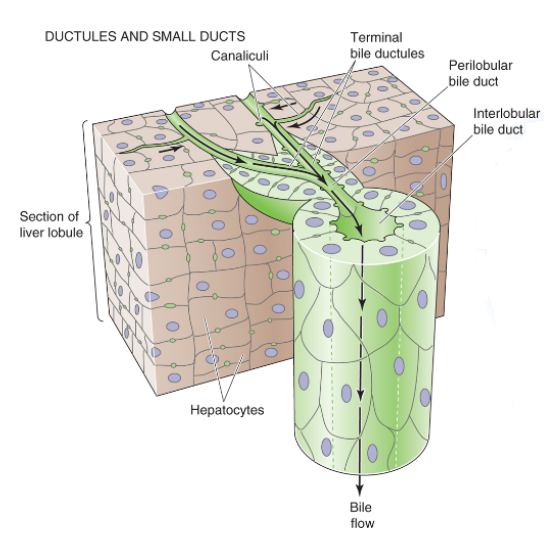 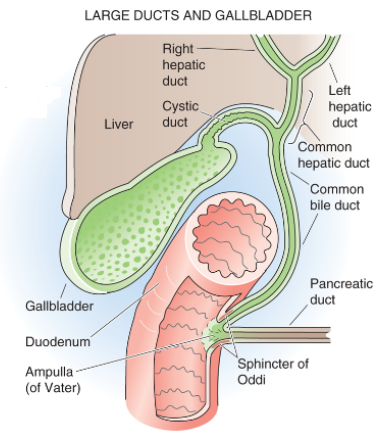 COMPOSITION OF BILE
Na+, K+, Ca2+, CI- , HCO3-
Bile acids
Fatty acids
Bilirubin
Phospholipids (lecithin)
Cholesterol
IgA 
Proteins
COMPOSTION OF BILE
Excretory or waste products found in bile:-
Cholesterol
Bile pigments
Trace minerals
Plant sterols
Lipophilic drugs
Metabolites
Antigen-antibody complexes
HEPATOCYTES
Synthesize PRIMARY bile acids 	from cholesterol
Cholesterol 7α-hydroxylase
Cholic acid & Chenodeoxycholic 	acid
Principal routes of cholesterol 	excretion & catabolism
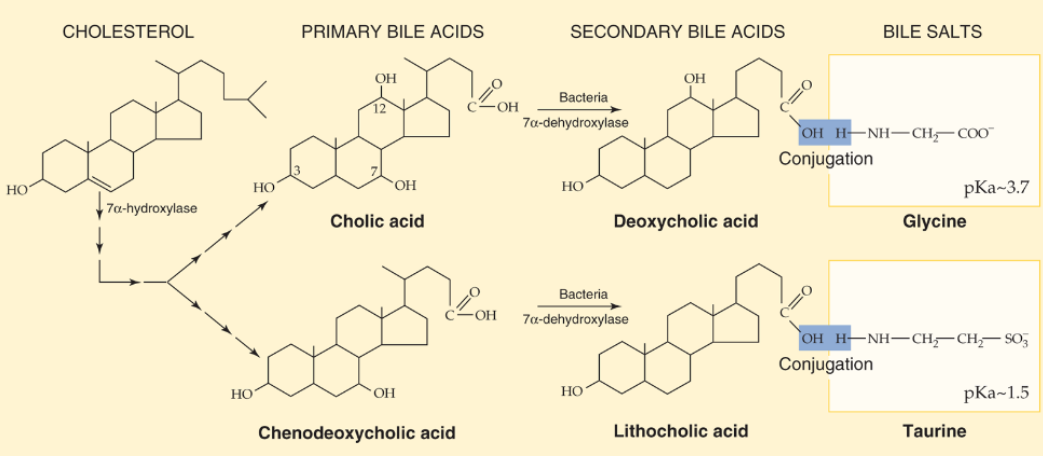 SECRETION OF HCO3- - RICH FLUID BY CHOLANGIOCYTES-Biliary Epithelial Cells
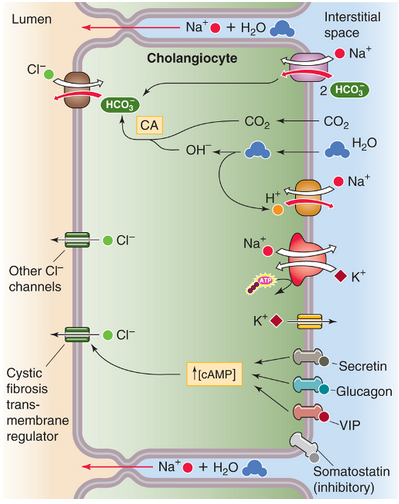 GALLBLADDER
STORES BILE
CONCENTRATES BILE
DELIVER BILE TO THE DUODENUM DURING A MEAL
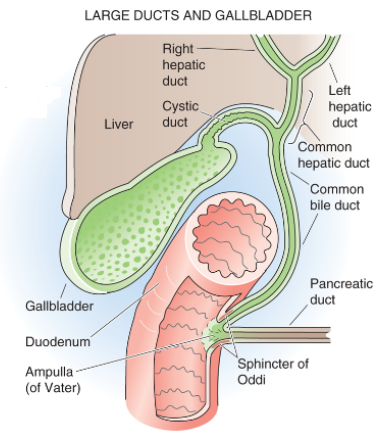 ISOTONIC FLUID REABSORPTION BY THE GALLBLADDER EPITHELIUM
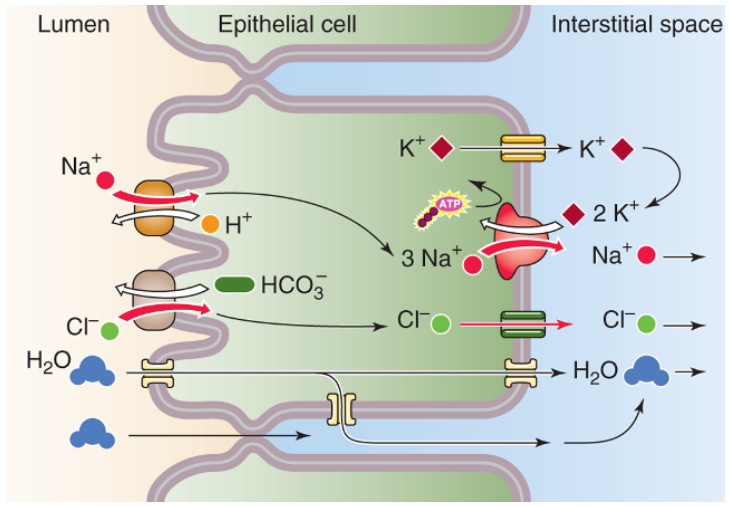 ENTEROHEPATIC CIRCULATION OF BILE ACIDS
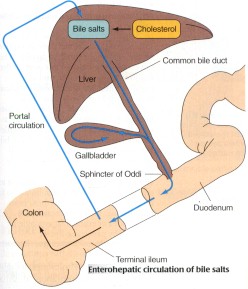 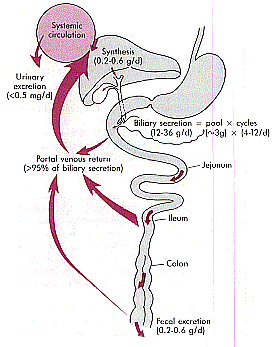 ACTIVE ABSORPTION OF BILE ACIDS IS RESTRICTED TO THE TERMINAL ILEUM
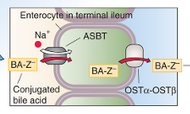 THANK YOU